ЛЕТНЯЯ ОЗДОРОВИТЕЛЬНАЯ ПЛОЩАДКА. 
ИТОГИ.

Подготовила: 
Е.Р.Ахметова
Зам.директора по ВР
п.Копьево
2022 год
Ежегодно для обучающихся п.Копьево организуется оздоровительная смена в лагере дневного пребывания на базе МБОУ «Копьевская СОШ». МБОУ «Копьевская СОШ» выступает в роли «заказчика», а МБУ ДО «КРДДТ» выступает в роли «исполнителя»  программы деятельности летней досуговой площадки Копьевской СОШ.
      2022 год не стал исключением и Дом детского творчества окунулся в работу. Педагоги Дома детского творчества разработали тематический план под названием «Планета детства» по дням пребывания детей и с творческим энтузиазмом приступили к работе.
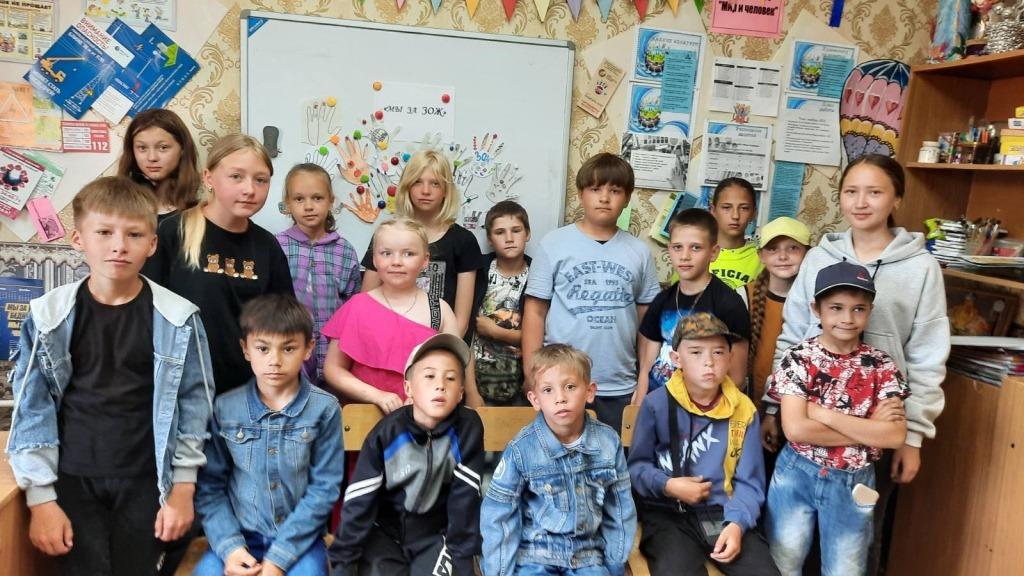 Сроки работы летней площадки: 2-3,6-7,9,14-15,17 июня 2022 (8 дней).  Количество детей – 126 человек. Возраст детей 6-15 лет. Дети были распределены на 6 отрядов. Приходили 3 отряда в назначенный день по программе летней оздоровительной площадки МБОУ «Копьевская СОШ». 
   		План  летней площадки «Планета детства» включал в себя разноплановую деятельность, объединял различные направления оздоровления, отдыха и воспитания детей в условиях оздоровительного лагеря.
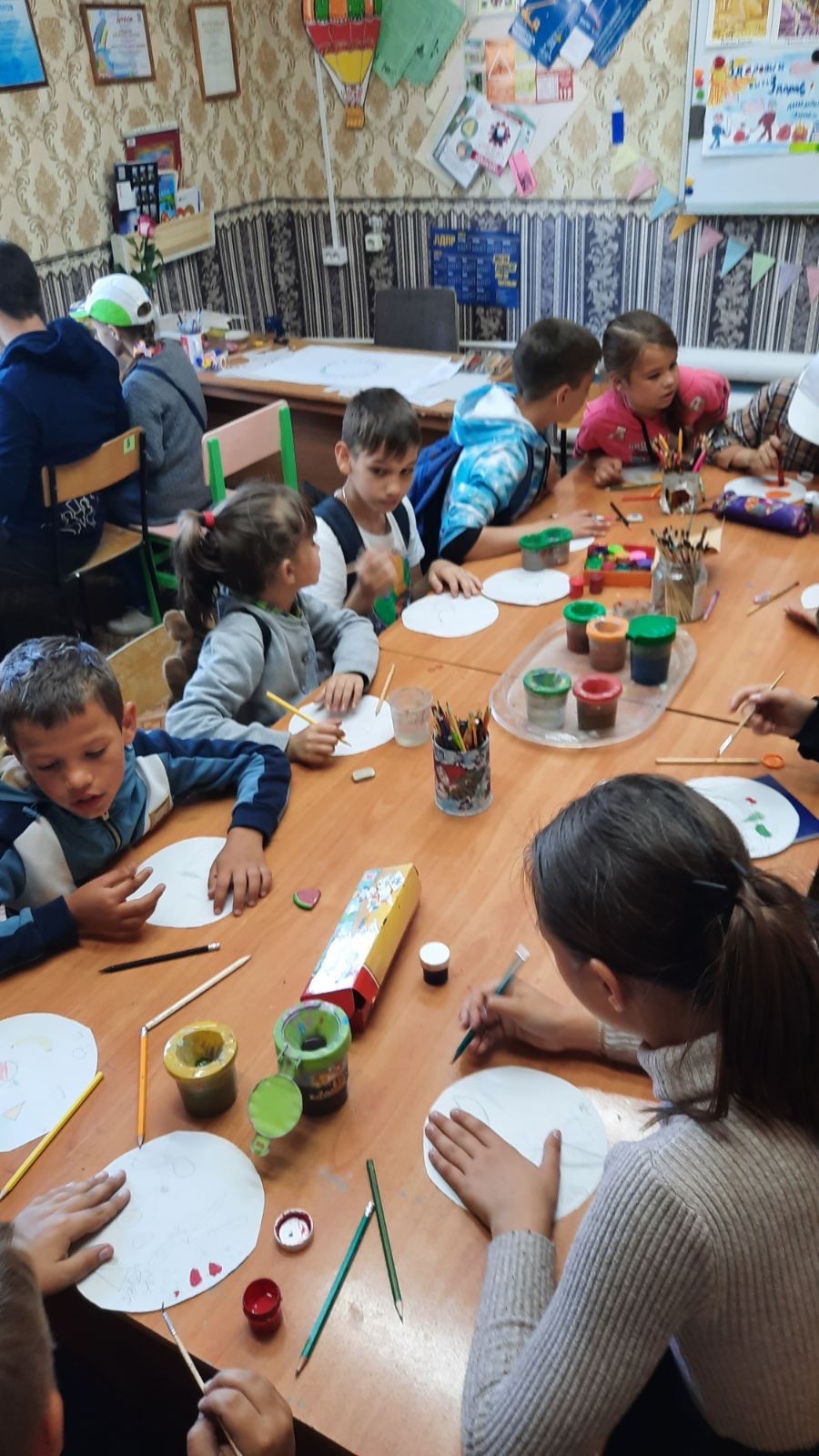 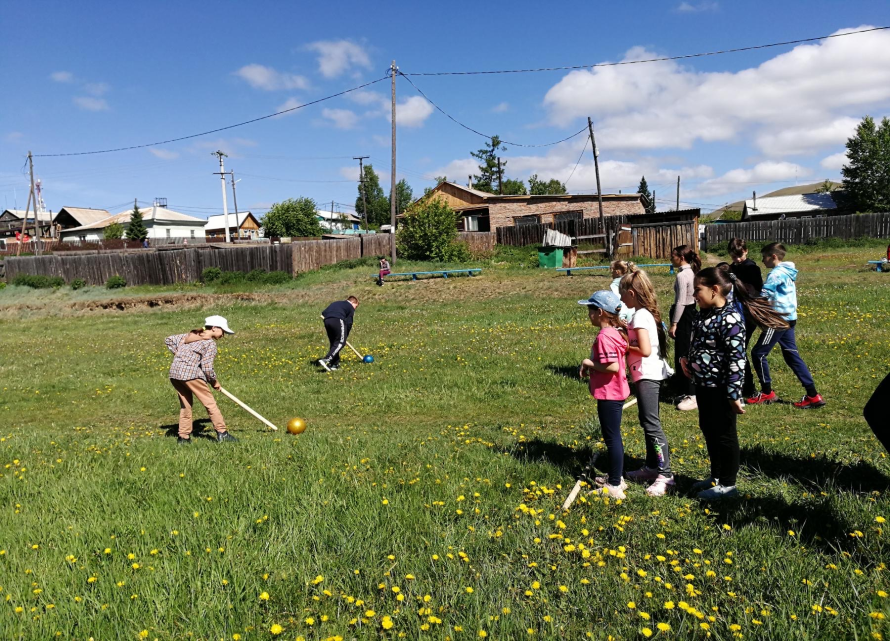 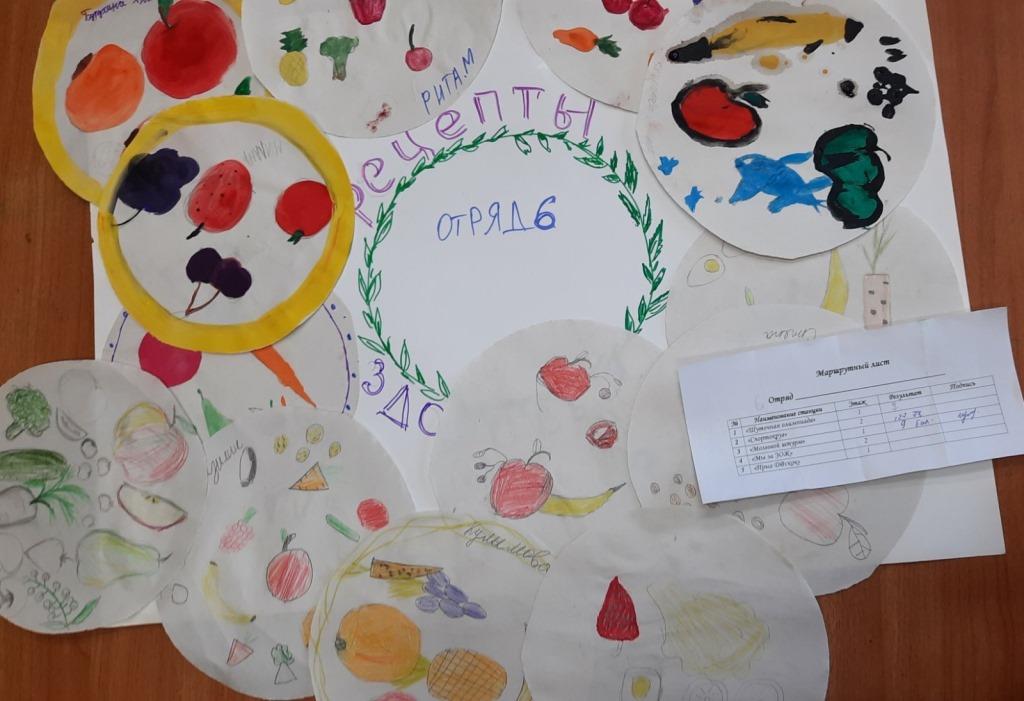 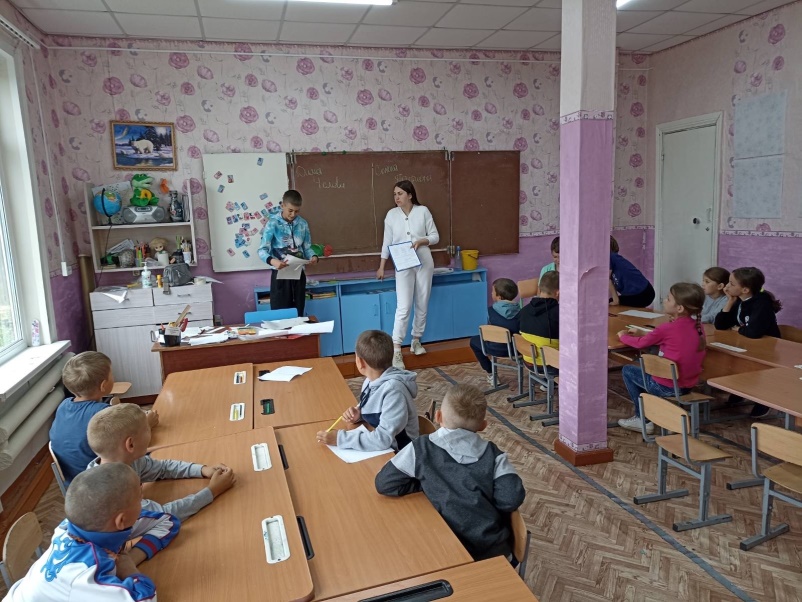 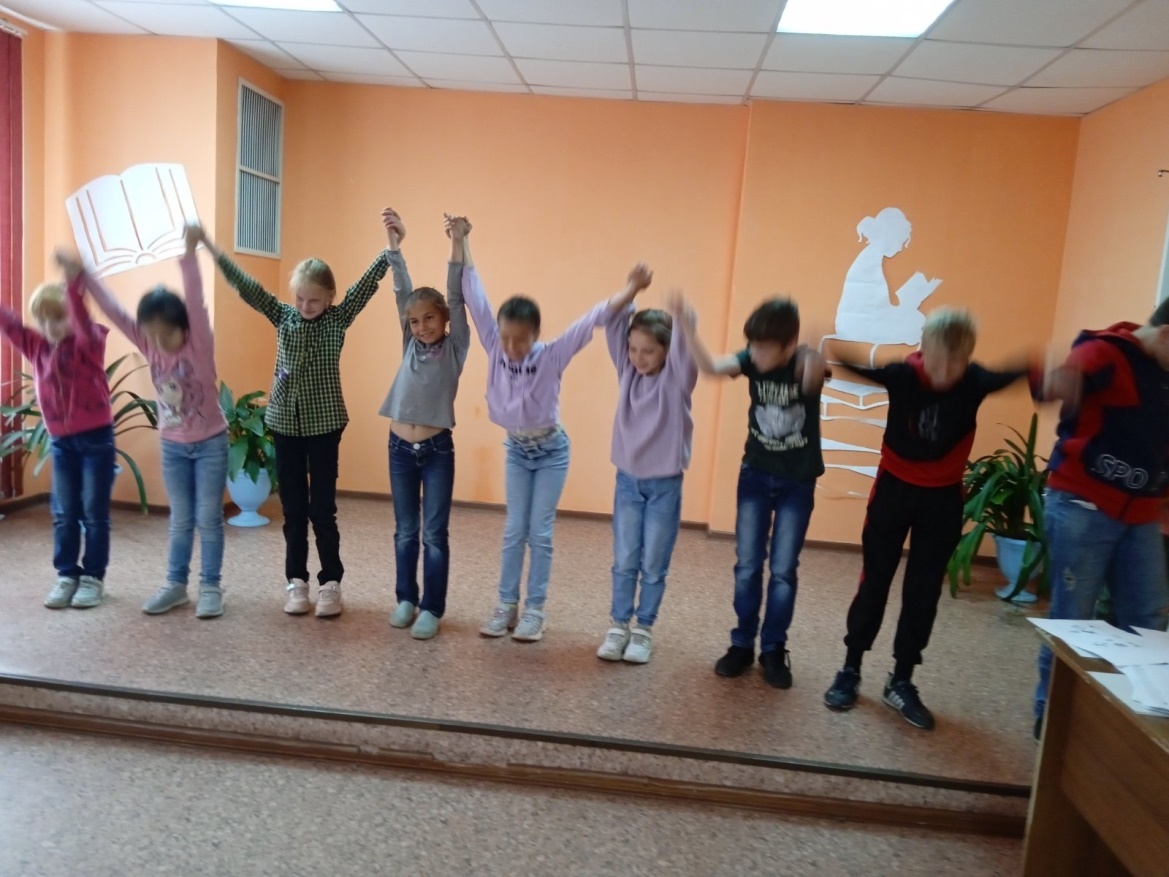 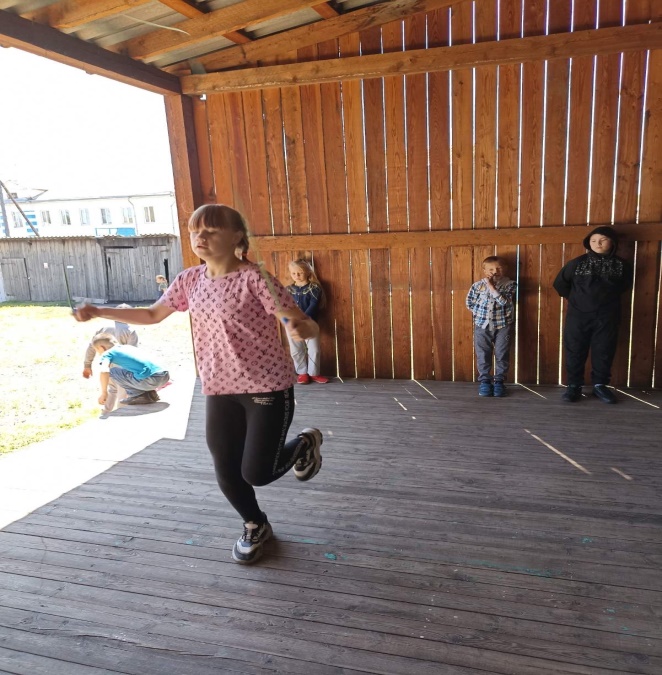 «Воспитывая  ребенка, ты воспитываешь себя, утверждаешь свое человеческое достоинство»
В.А.Сухомлинский
СПАСИБО ЗА ВНИМАНИЕ!